Wednesday 
24 APRIL 
4.30 – 6.00pm 
Faculty of Education 
Donald McIntyre Building
Room GS4
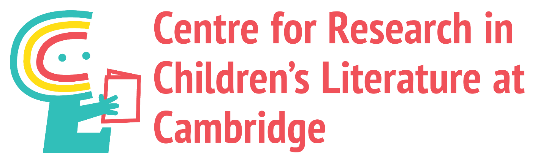 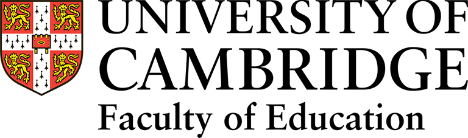 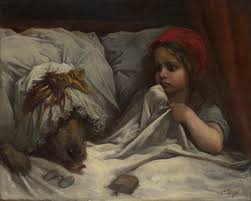 Law and 
other Fairy Tales
DAVID McILROY
Barrister & Head of Chambers
Global Distinguished Professor of Law at the University of Notre Dame (USA) in England and Visiting Professor in Banking Law at Queen Mary University of London
For info, contact Karen Coats, ksc38@cam.ac.uk
[Speaker Notes: Using the rule of fifths, we divide the page up in to five columns.  We use one column width for concise details about the research.

TITLE
AUTHOR
METHOD
FINDINGS
CONCLUSION]
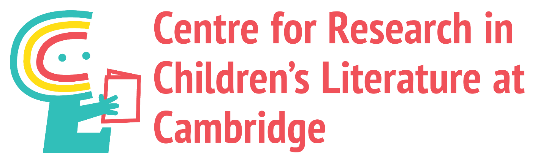 Law and other Fairy-tales
Wednesday, 24 April 20244:30-6:00 pm
DMB GS4
“Make-believe” is not just for children. Law, money, and banking are all social practices which are partially constituted by beliefs. Many fairy-tales socialise children by teaching the superiority of civilisation over chaos (Red Riding Hood), by warning of the importance of keeping promises (the Lambton Worm), and by insisting on the need to follow the commands of those in authority (Peter Rabbit). In so doing, they foster the virtues and temperament of law-abiding citizens, without which the make-believe of law cannot be sustained. Some fairy-tales, however, teach that there are circumstances in which civilisation is a cruel joke (The Emperor’s New Clothes), that promises given under duress are not binding (Rumpelstiltskin), and that laws ought not to be obeyed if they are seriously unjust (Bluebeard).
David McIlroy (Gonville & Caius 1990) is a practising barrister and Head of Chambers at Forum Chambers. He also Global Distinguished Professor of Law at the University of Notre Dame and Visiting Professor at the Central for Commercial Law Studies, Queen Mary University of London. His recent lectures include “Wrestling with the gods in Discworld” and “Mere Legality: C.S. Lewis on Objective Morality, Natural Law, and the Rule of Law”.